Система оценки достижений планируемых результатов освоения
 основной образовательной программы начального общего образования
Три группы образовательных результатов:
личностные
метапредметные
предметные
В школе ученики получили задание подобрать материалы об одном из древних городов России и составить такие вопросы, которые позволили бы проверить знания по нескольким предметам. 
     Твоя задача – оценить, справились ли ребята с этим заданием. Прочитай тексты, которые они подобрали, ответь на их вопросы, а в конце сделай вывод о работе ребят.
В каком году основан город Юрьев-Польский?
 (окружающий мир)
Объяснение названия города Юрьев-Польский встречается два раза. Выпиши эти объяснения
(умение работать с текстом)
Запиши не менее двух родственных слов ко второй части названия города 
(русский язык)
Запиши какую геометрическую фигуру напоминает исторический центр города 
(математика)
Семья Леоновых путешествовала в праздничный день. Как называется праздник, который отмечают 9 мая? С каким событием в истории России он связан? 
(история)
УРОВНЕВЫЙ ПОДХОД К ПЛАНИРУЕМЫМ РЕЗУЛЬТАТАМ
Выпускник научится
Выпускник получит возможность научится
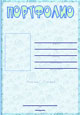 Содержит основную информацию (фамилия имя и отчество; учебное заведение, класс), контактную информацию и фото ученика.
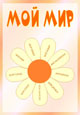 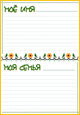 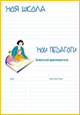 Здесь можно поместить любую информацию, которая интересна и важна для ребенка. Возможные заголовки листов: 
 "Мое имя" - информация о том, что означает имя, можно написать о знаменитых людях, носивших и носящих это имя. Если у ребенка редкая или интересная фамилия, можно найти информацию о том, что она означает. 
 "Моя семья" - здесь можно рассказать о каждом члене семьи или составить небольшой рассказ о своей семье. 
 "Мой город" - рассказ о родном городе (селе, деревне), о его интересных местах. 
 "Мои друзья" - фотографии друзей, информация об их интересах, увлечениях. 
"Мои увлечения" - небольшой рассказ о том, чем увлекается ребенок. Здесь же можно написать о занятиях в спортивной секции, учебе в музыкальной школе или других учебных заведениях дополнительного образования. 
"Моя школа" - рассказ о школе и о педагогах. 
"Мои любимые школьные предметы" - небольшие заметки о любимых школьных предметах, построенные по принципу "мне нравится..., потому что...". Также неплох вариант с названием "Школьные предметы". При этом ребенок может высказаться о каждом предмете, найдя в нём что-то важное и нужное для себя.
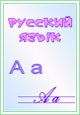 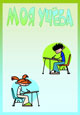 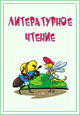 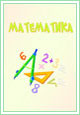 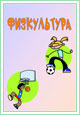 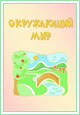 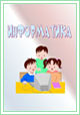 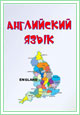 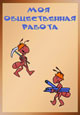 Все мероприятия, которые проводятся вне рамок учебной деятельности можно отнести к общественной работе (поручениям).
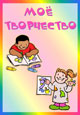 В этот раздел ребенок помещает свои творческие работы: рисунки, сказки, стихи. Если выполнена объемная работа (поделка), нужно поместить ее фотографию.
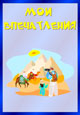 В начальной школе дети принимают активное участие в экскурсионно-познавательных программах, ходят в театр, на выставки, посещают музеи. Необходимо в завершение экскурсии или похода предложить ребенку творческое домашнее задание, выполняя которое, он не только вспомнит содержание экскурсии, но и получит возможность выразить свои впечатления.
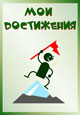 Здесь размещаются грамоты, сертификаты, дипломы, благодарственные письма, а также итоговые аттестационные ведомости.
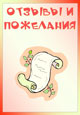 Выпускник овладел опорной системой знаний и учебными действиями, необходимыми для продолжения образования на следующей ступени
достижение планируемых результатов по всем основным разделам учебной программы с оценкой «удовлетворительно», а результаты выполнения итоговых работ свидетельствуют о правильном выполнении не менее 50 % заданий базового уровня.
Выпускник овладел опорной системой знаний, необходимой для продолжения образования на следующей ступени, на уровне осознанного произвольного овладения учебными действиями.
оценка «хорошо» или «отлично», 
а результаты выполнения итоговых работ свидетельствуют о правильном выполнении не менее 65 % заданий базового уровня
Выпускник не овладел опорной системой знаний и учебными действиями, необходимыми для продолжения образования на следующей ступени.
результаты выполнения итоговых работ свидетельствуют о правильном выполнении менее 50 % заданий базового уровня.